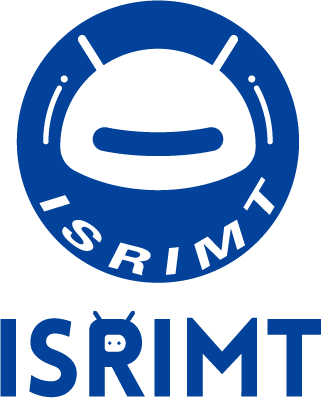 注意事项：
1、请在【幻灯片大小】处，检查模板尺寸是否为A1
2、请在【幻灯片母版】处，替换自己的背景，勿用此背景，避免全员海报展示设计一致，难以分辨。
3、海报版面仅一页，请注意排版
4、可以加上会议LOGO/会议名称，以便让观众知晓
5、全英语言